Komunikace s obětí domácího a sexuálního násilí
Mgr. Tereza Rossmannová
Persefona, z.s.
Aktivita
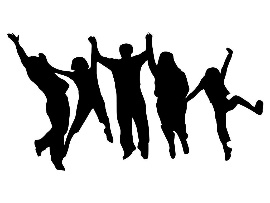 Dvojice
Nakreslete portrét souseda, pak si povídejte a doplňte (20 min.):
K očím = na co se rád/a dívá, co rád/a vidí
K uším = co rád/a poslouchá, slyší
K ústům = co rád/a říká
K nosu = co rád/a cítí, k čemu si rád/a přivoní
K čelu = co rád/a dělá
K vlasům = co umí
Komunikace
společenský proces, vzájemné sdělování a přijímání informací
Složky: 
  - Verbální (obsah) 
  - Neverbální (mimika, gestika, chování)
  - Paraverbální (hlasitost, barva hlasu, tempo, tón) - metakomunikace
Rozhovor = 
    myšlenka - sdělení - druhá strana přijímá, dekóduje – 
    zpracovává do hypotéz – myšlenka…
Příjem informace ovlivněn zkušeností, náladou, ochotou, jazykovými schopnostmi
v mezilidském styku platí:
 - není možné nekomunikovat – vždy něco sdělujeme
 - není možné nemetakomunikovat – nesdělujeme si holá fakta (není důležité jen to, co říkáme, ale také jak a v jaké situaci to říkáme)
- není možné nijak se netvářit – když něco sdělujeme, vždy se přitom nějak chováme a to prozrazuje, jaký postoj máme k tomu co říkáme

„Lidé si nepamatují, co jste jim řekli, ani jak jste jim to řekli, ale jak se u toho s vámi cítili…“
Aktivní naslouchání
Způsob, při kterém nejen registrujeme, co druhý říká, ale současně jej povzbuzujeme ke sdělování informací, volnému vyjadřování myšlenek, představ, názorů a postojů neverbálními i verbálními prostředky. 

Aktivním nasloucháním získáváme potřebné informace a současně ověřujeme vzájemné pochopení.

Schopnost koncentrace v delším časovém úseku
Schopnost a ochota pochopit stanovisko druhého, vcítit se
Poskytování zpětné vazby
Chyby v aktivním naslouchání
koncentrace pouze na jednu informaci
nadřazenost 
rozptylování se 
nedostatečný oční kontakt
nedůvěryhodné neverbální projevy 
skákání do řeči
netečnost
příliš rychlé rozumění
nedostatek odezvy nebo žádná reakce
vedení klienta „mým“ směrem
pozor na „já také“
poskytování nevyžádaných rad
popírání pocitů
hodnotící reagování
Aktivní naslouchání
Verbální znaky
Parafrázování
Objasňování
Povzbuzování
Reflektování
Normalizace
Uznání
Shrnování
Neverbální znaky
otevřený postoj, souhlasná mimika, adekvátní 
    vzdálenost, přiměřený oční kontakt a gestikulace
Zásady komunikace s obětí násilného trestného činu
Důvěřovat 
Nehodnotit
Akceptovat reakce klienta 
Zajistit bezpečí oběti a její ochranu
Pomoci klientovi získat kompetence ke svému životu
Komunikace s obětí obecně
Klidný, laskavý hlas, tišší tón, pomalejší tempo
Odsuďte násilí, ale nehodnoťte jednání a prožívání oběti, pozor na mýty!
Oceňte, že klient/ka vyhledal/a pomoc
Ptejte se na prožívání, nechte ventilovat emoce 
Ujistěte ji, že její reakce jsou normální a běžné
Řekněte, že to, co se stalo, není její chyba/vina
Vyjadřujte osobní pocity 
Informujte, nenuťte 
Hledejte způsoby, jak pomoci oběti právě teď 
Respektujte přání klientky/ta

Pokud máte pochybnosti, nechejte si je pro sebe, vyjadřujte důvěru.

Podpořte v možnosti rozhodovat o dalších událostech
Příklady vět
„Mrzí mě, že se vám stalo to, co popisujete.“ „Musí to pro vás být opravdu těžké. 
„Cením si vaší důvěry, se kterou se mnou sdílíte tuto bolestnou zkušenost.“
„Není jednoduché o tom mluvit. Vyžaduje to velké odhodlání. Je dobře, že jste vyhledala pomoc.“
„Není a nebyla to vaše chyba.“
„Reakce ve stresu máme různé, nic není dobře nebo špatně.“
„Nejste na to sama.“ 
„Vidím, že pláčete ... Je to pro vás teď náročné... Nemusíte spěchat, můžete plakat...“
Proč je to důležité
První kontakt má obrovský vliv na schopnost oběti vypořádat se s trestným činem, důvěru v další odborníky i vyléčení traumatu!

Riziko sekundární viktimizace - nesprávné reakce a chování okolí nebo státních orgánů, lékařů, sociálních pracovníků atd. mohou být pro oběť bolestivější a traumatičtější než samotný trestný čin!
Klienti…
plačící
agresivní
mlčící
nedobrovolný
manipulující
 ….
Plačící klient
Naše fyziologická determinace okamžitě „vystartovat“, abychom pláč utišili, komplikuje poradenskou činnost – klienti občas potřebují plakat
Chování k plačícímu člověku bývá ovlivněno mýty:
Pláč je projev slabosti
Kdo pláče, je rozmazlený
Správný muž nesmí plakat
Mohutným pláčem si člověk ubližuje
Projevíme účast, budeme-li říkat „Neplač“
Čím víc pozornosti mu věnujeme, tím déle bude pláč trvat
Plačící klient – co dělat
Přijmout pláč jako přirozený projev
Čekat a dávat klientovi prostor a „svolení“
Nenabízet kapesníky hned – může pláč předčasně zastavit
Říct:  „tady se může plakat“ 
	   „klidně můžete plakat“ 
	   „asi to hodně bolí“ 
	   „snad ani není možné takovou věc zvládnout bez  
                pláče“
	   „slyším, že pláčete…“ (v telefonu)
Agresivní klient
Různé formy vyjádření vzteku a následné intervence:
Klient o zlosti mluví, vyjadřuje a zpracovává ji 
-> vyčkáváme a podporujeme ve vyjadřování

Klient mluví zvýšeným hlasem a stěžuje si na někoho/něco 
-> zlost zrcadlíme a dáváme možnost uvědomit si ji a posunout se dál; hněv reflektujeme a dáváme signály, že je možné se projevit ještě více, naplno – mluvit hlasitěji, dupat,..

Klient nadává na celý svět, i nám 
-> hněv reflektujeme, vyčkáváme, případně dáme hranice
Agresivní klient
Obecně:
Dáváme zlosti prostor, přijímáme. 

Zlost může být jedna z fází vyrovnávání se se ztrátou, případně se také vyskytuje deprese jako potlačovaná zlost

Nefixovat klienta pohledem při osobní konzultaci (možný konfrontační význam, zesílení agrese klienta)

Hranice vymezujeme až v případě pocitu ohrožení, agrese vůči nám apod.
Manipulativní klient
Snaží se různými prostředky ovlivnit ve svůj prospěch, získat nadvládu
Může využívat šarm, lež, pochvaly, svádění, obviňování apod.
Klient nemá zájem o faktickou spolupráci.

Přístup ke klientovi: - rozhodnost, jednoznačnost, hranice, věcnost, držet se tématu. Dobré sdílet s kolegou…
Nedobrovolný klient / klient v odporu
Není motivovaný řešit svoje problémy, někdy si je nepřipouští, není ochotný spolupracovat. 
Může plynout z nedůvěry a strachu!

Přístup ke klientovi: - zjistit příčinu odporu
- vstřícnost, porozumění a podpora, přímost, věcnost, vysvětlení pravidel setkávání, podání informací a upozornění na důsledky příp. nespolupráce, trpělivost.
Mlčenlivý klient
Může plynout z úzkosti, nejistoty, nedůvěry, odporu.

Přístup ke klientovi: 
- snaha povzbudit k hovoru, popis dění tady a teď, rekapitulace situace, otázky…
- trpělivost, podpůrný projev.
Děkuji za pozornost

Persefona, z. s.
Gorkého 17, 602 00 Brno

Email: vzdelavani@persefona.cz	
Web: www.persefona.cz
FB: Persefona z. s.
 Tel.: 732 534 024 (organizační), 
737 834 345 (klientská linka)